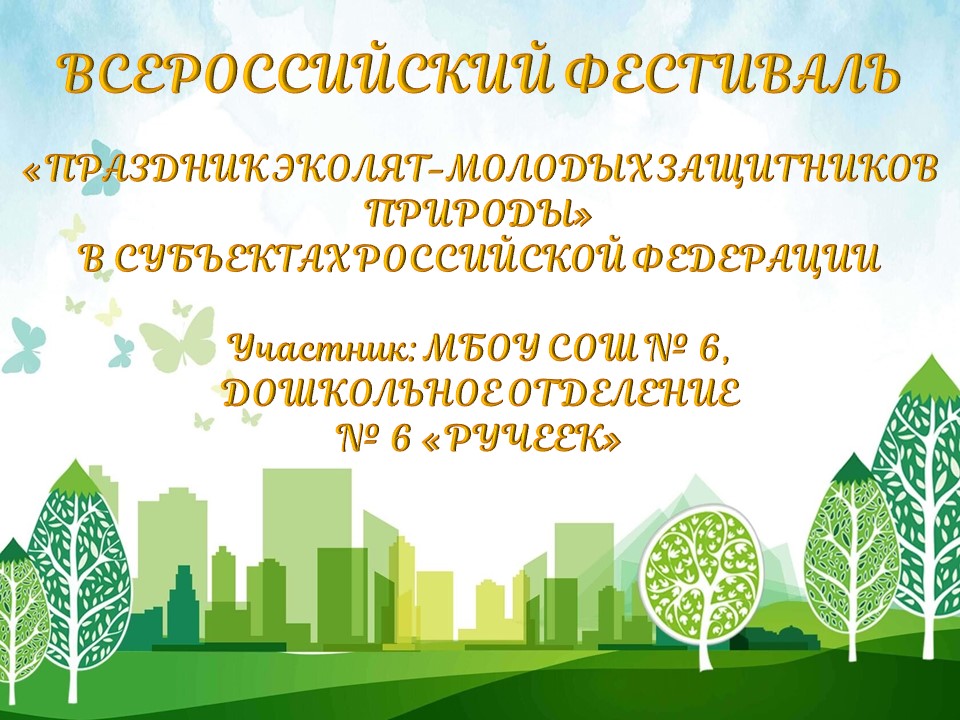 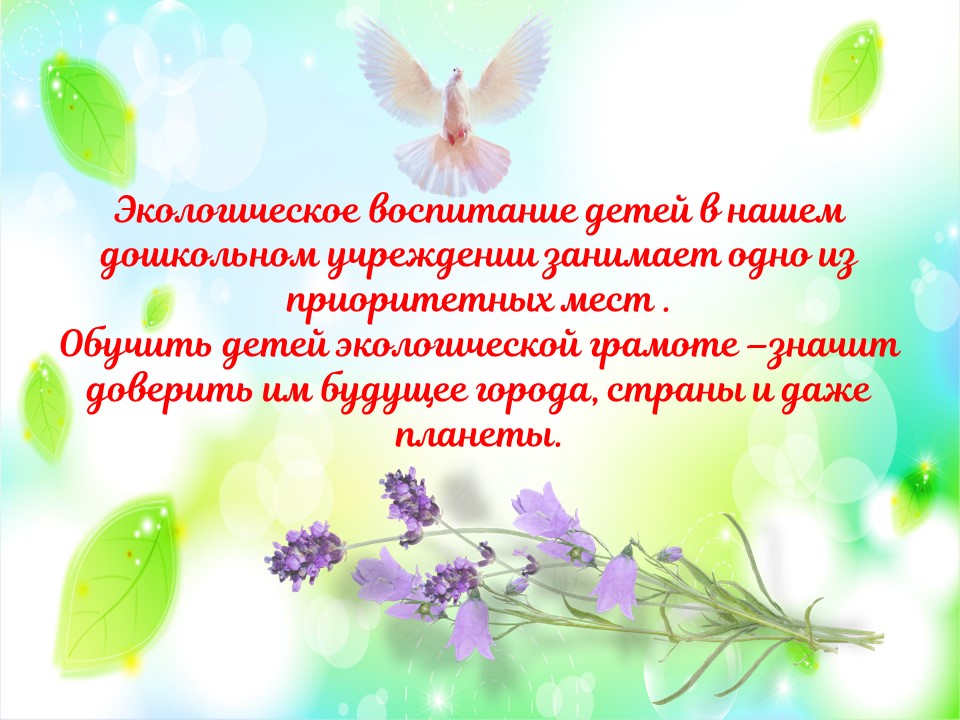 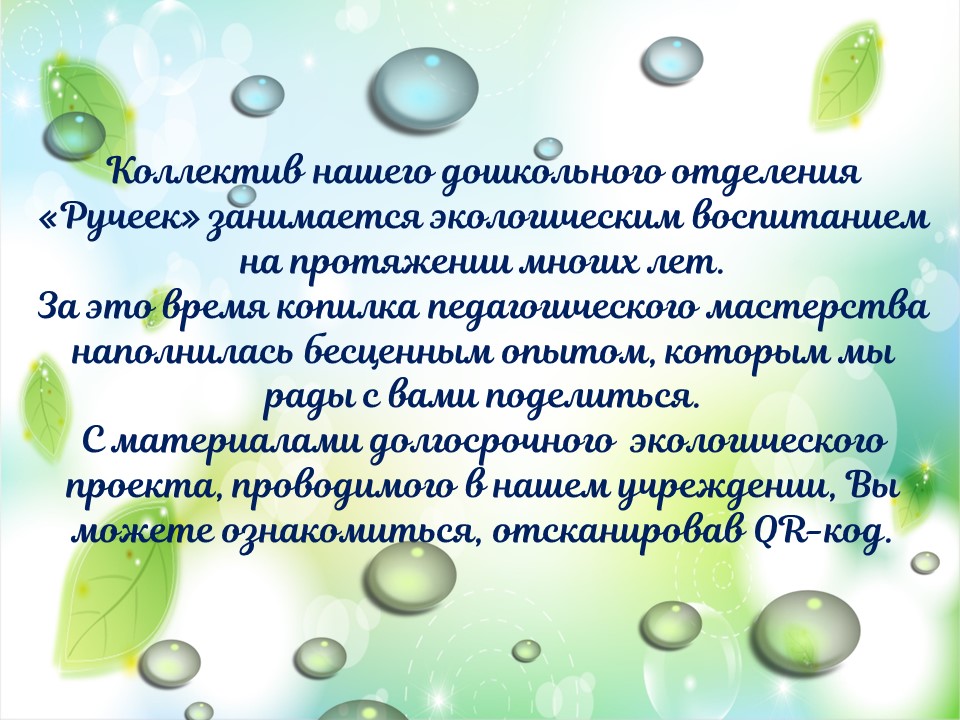 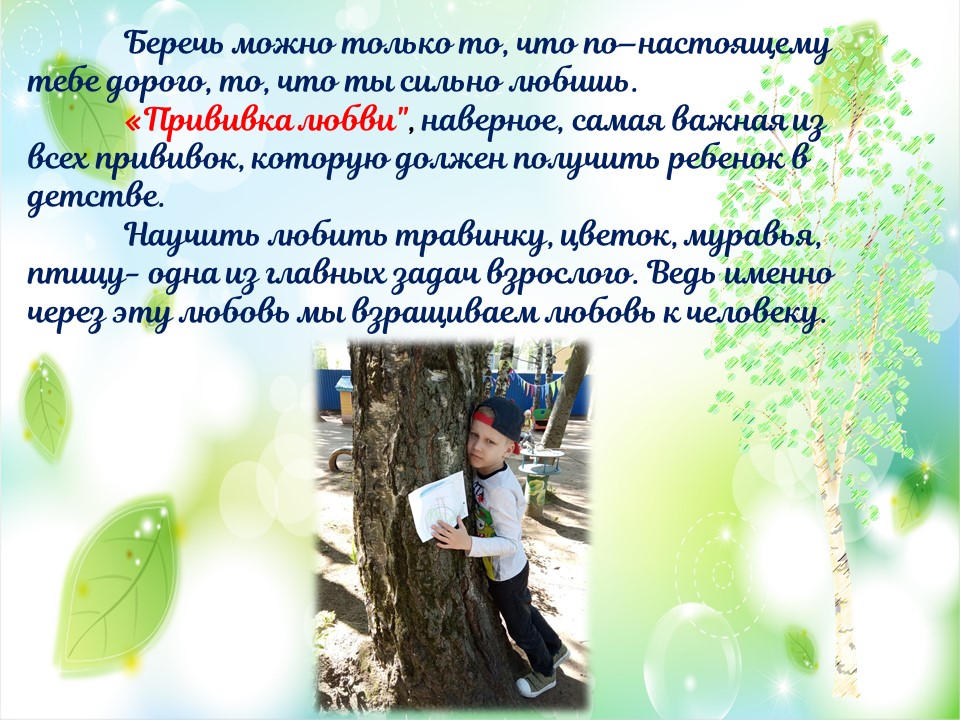 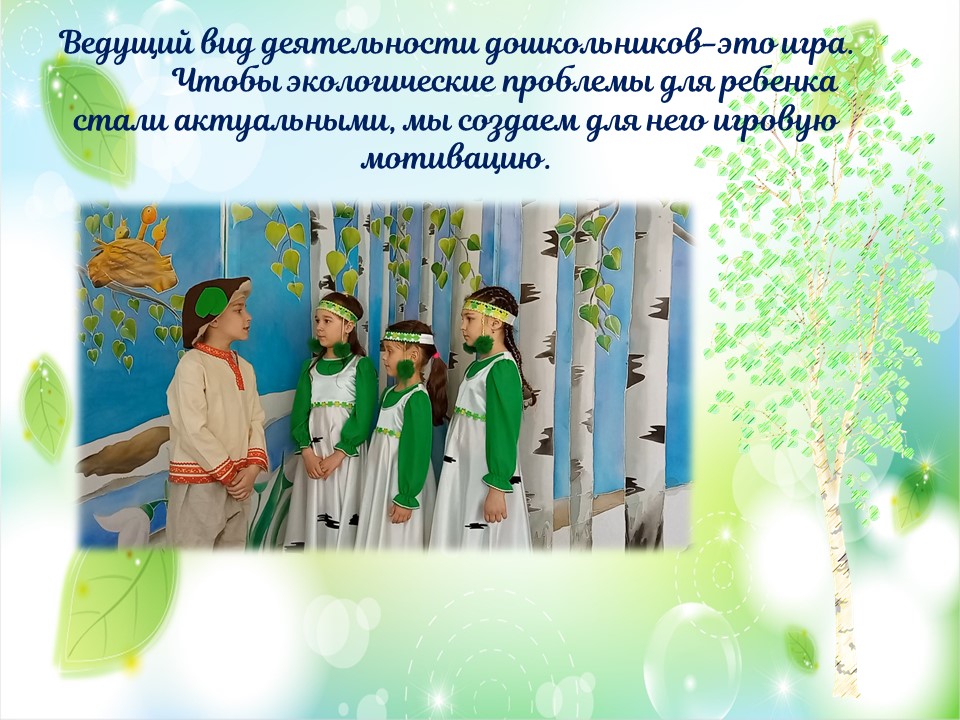 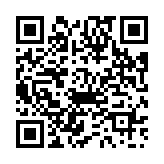 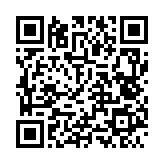 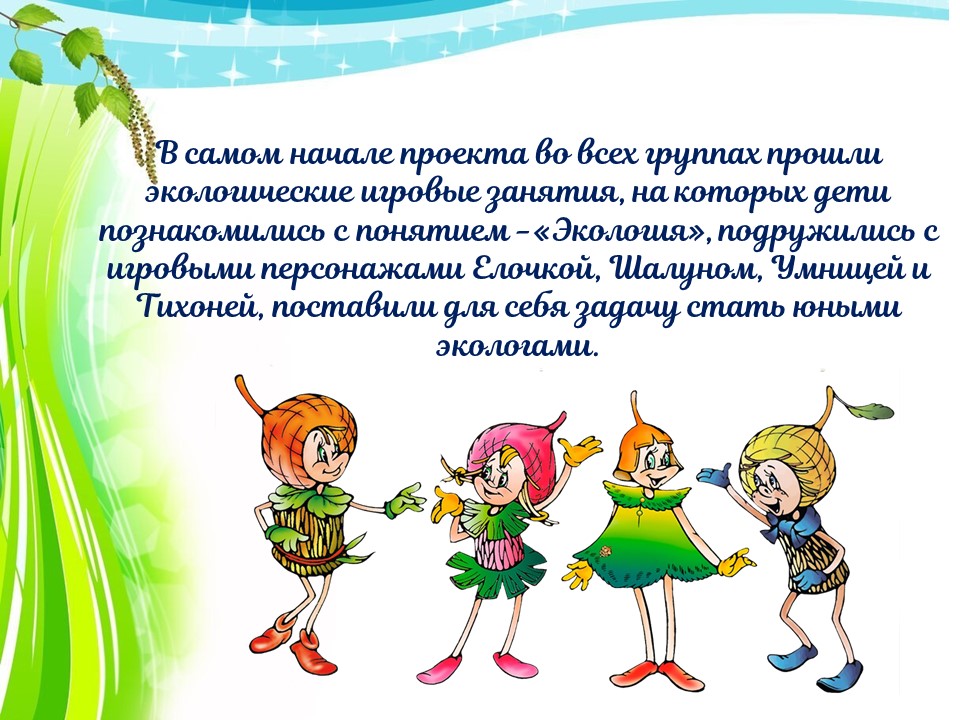 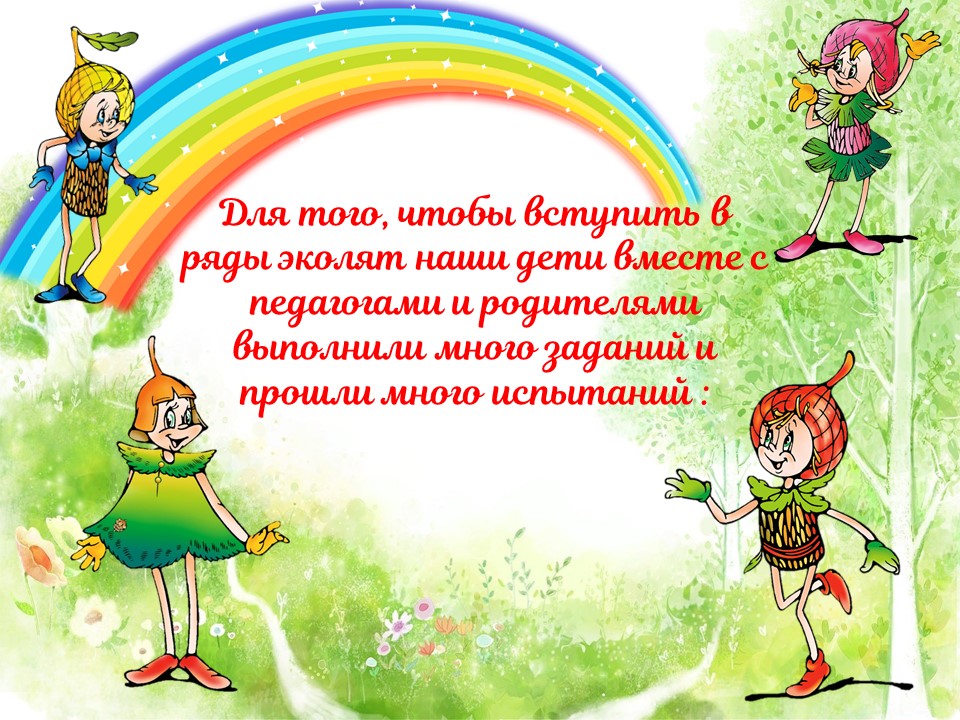 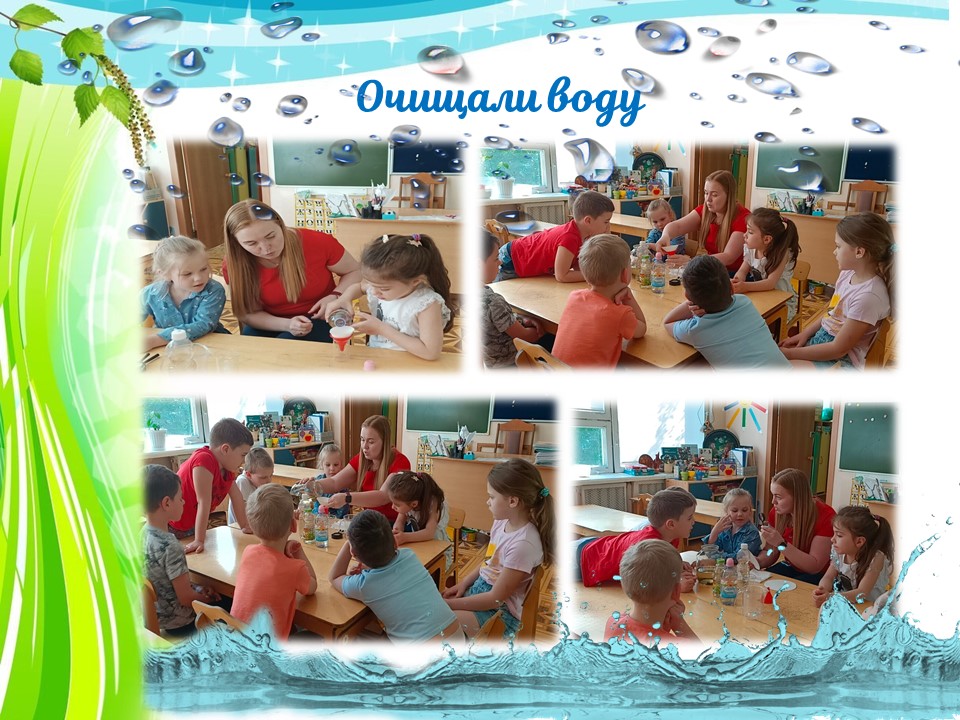 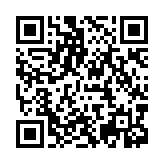 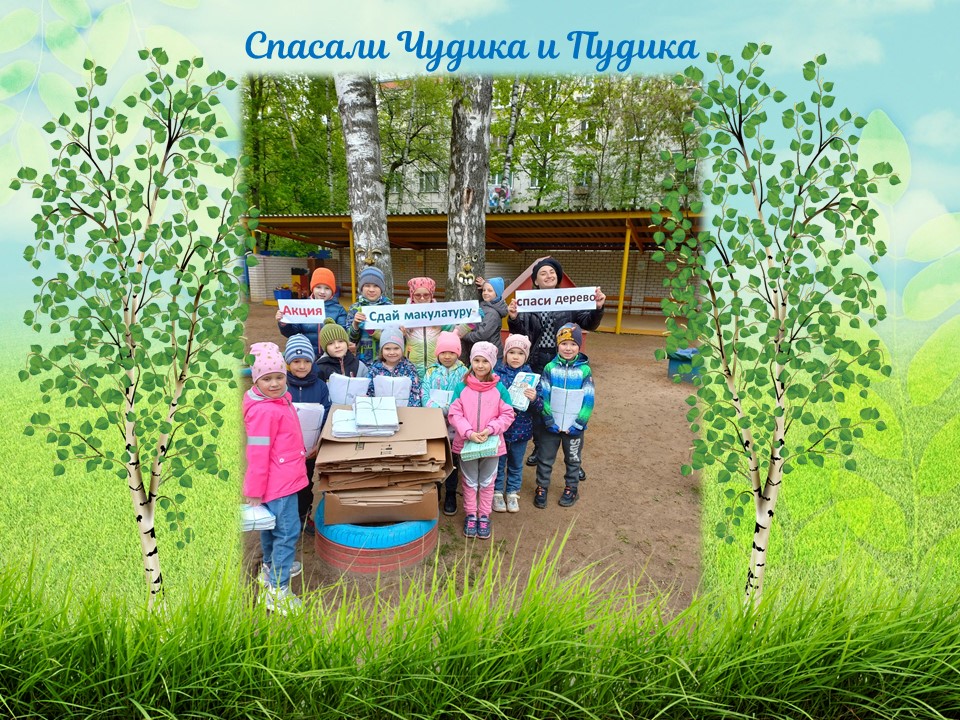 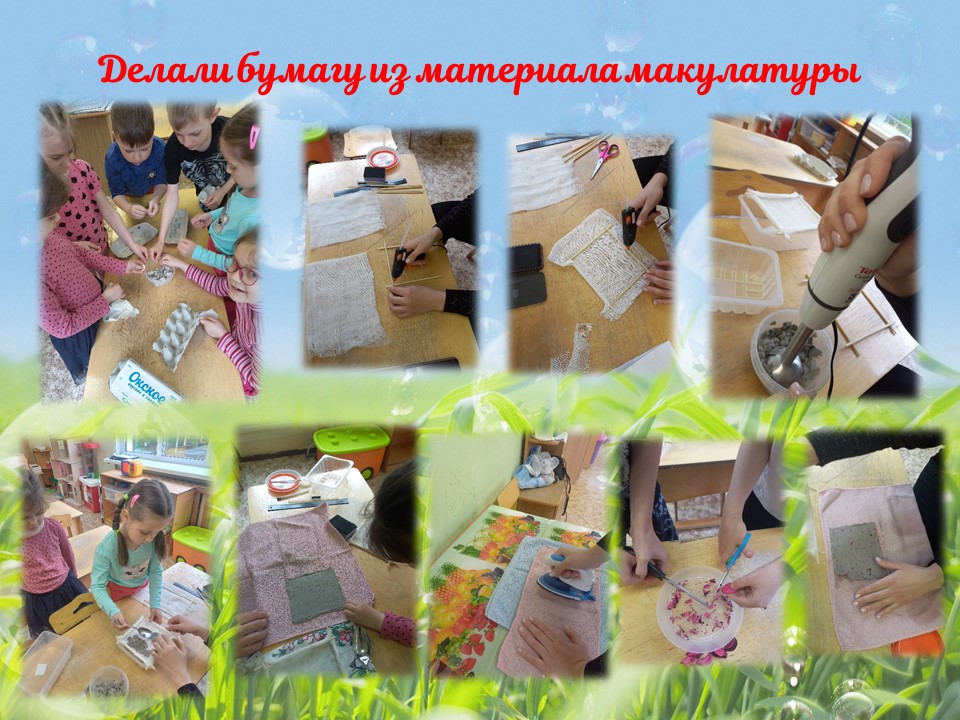 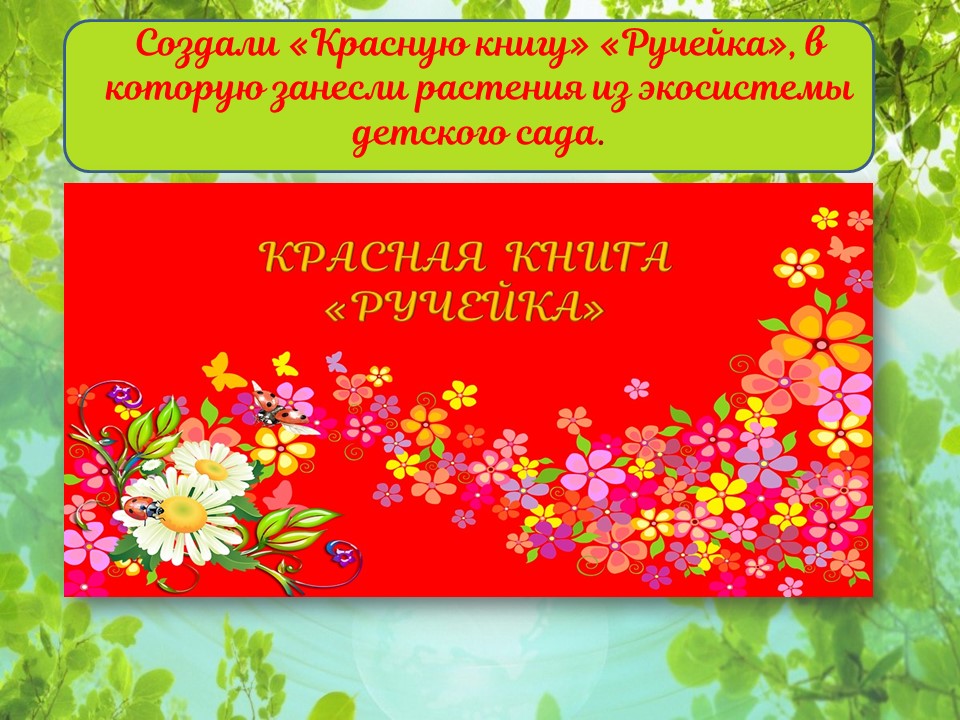 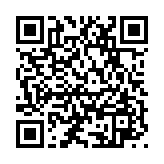 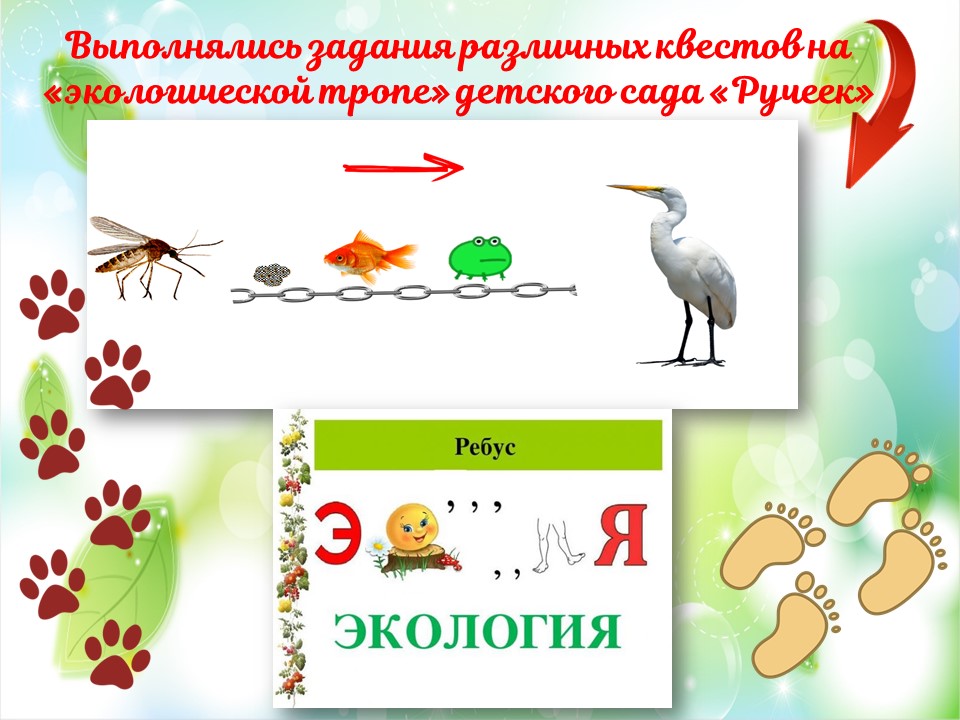 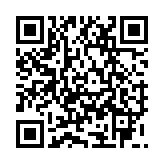 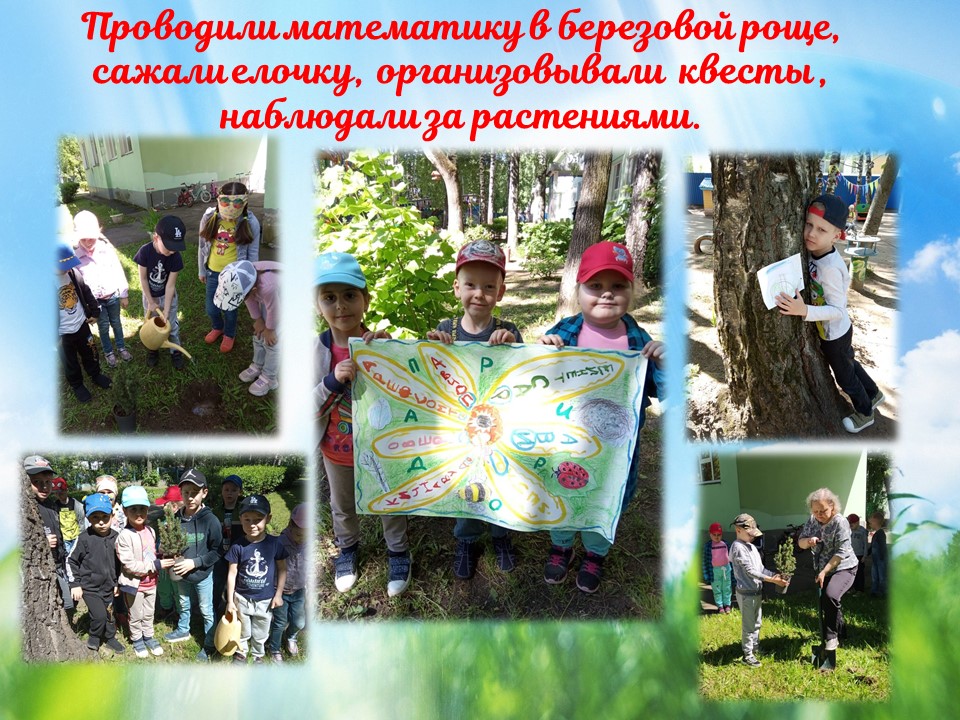 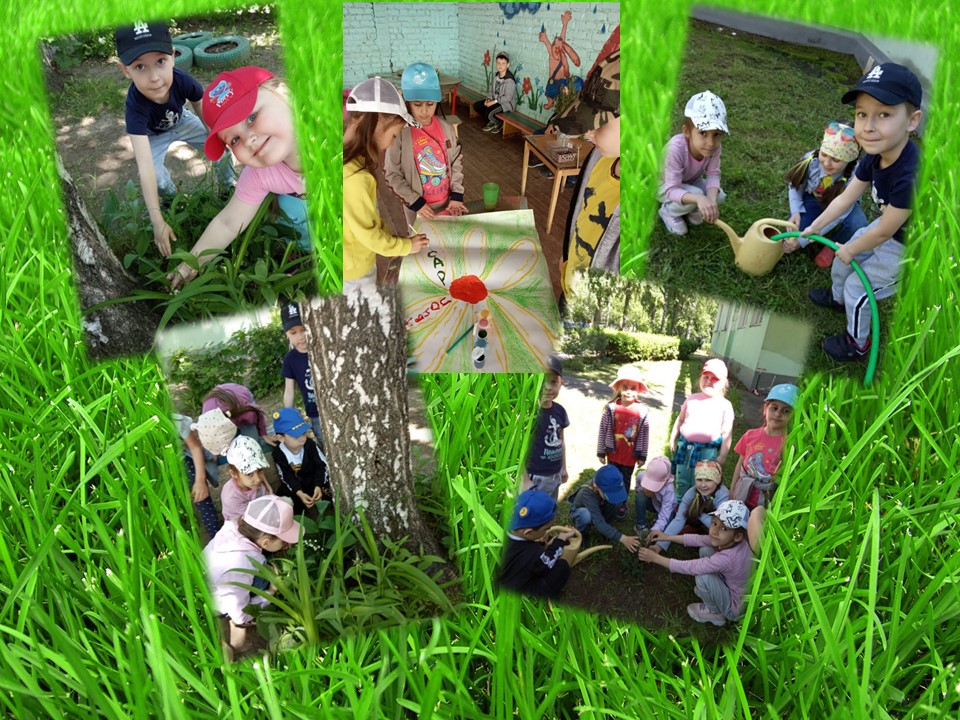 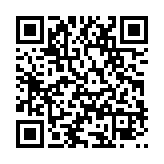 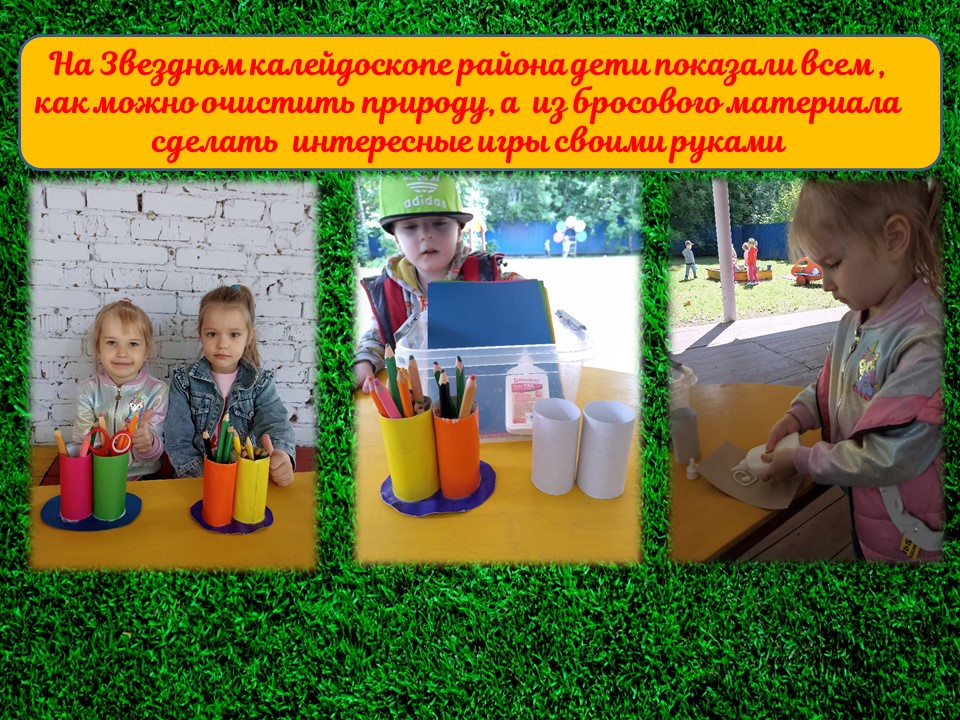 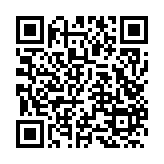 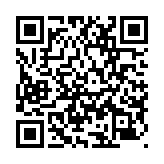 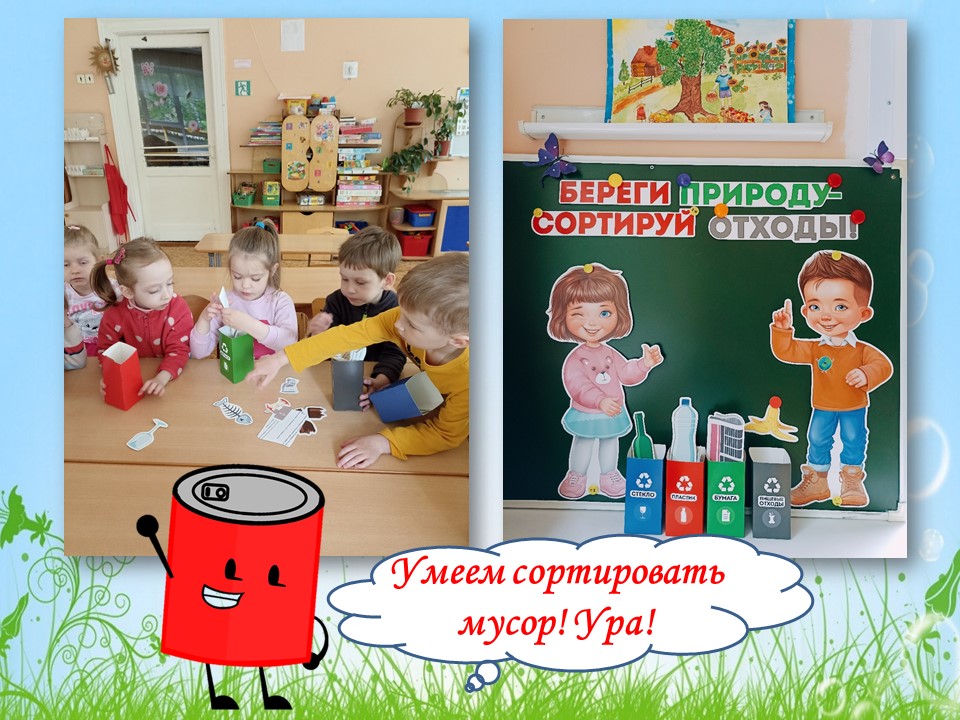 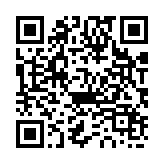 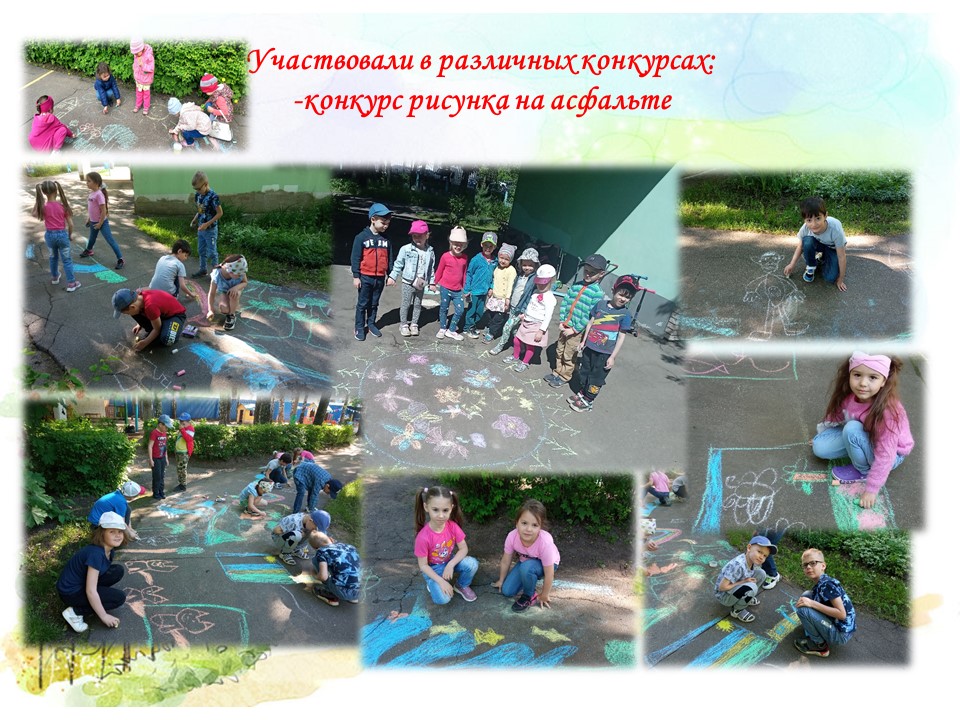 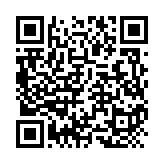 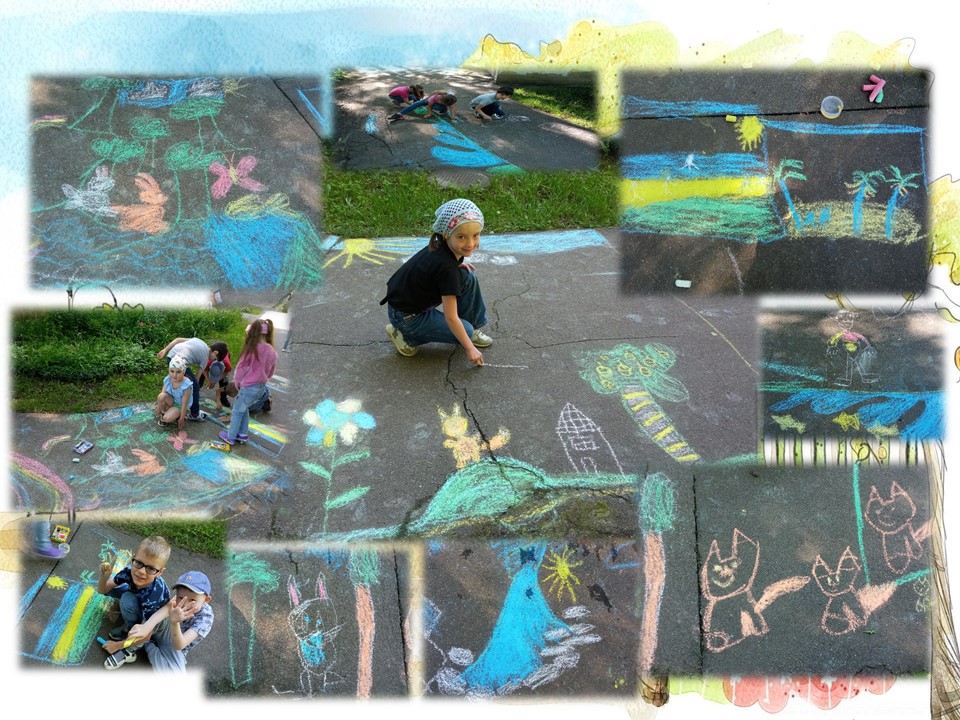 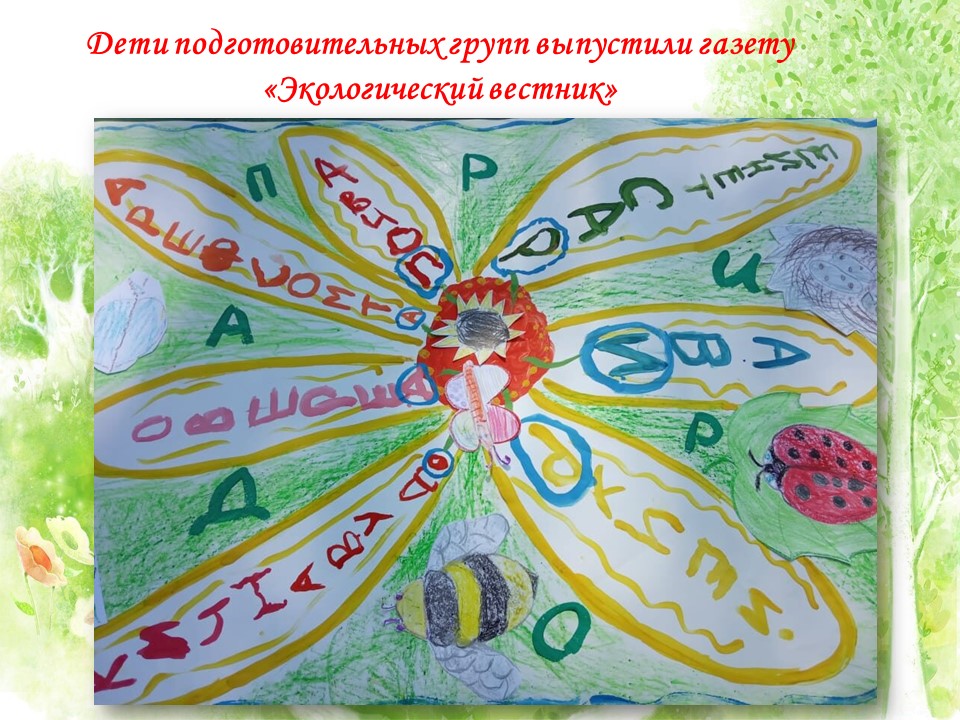 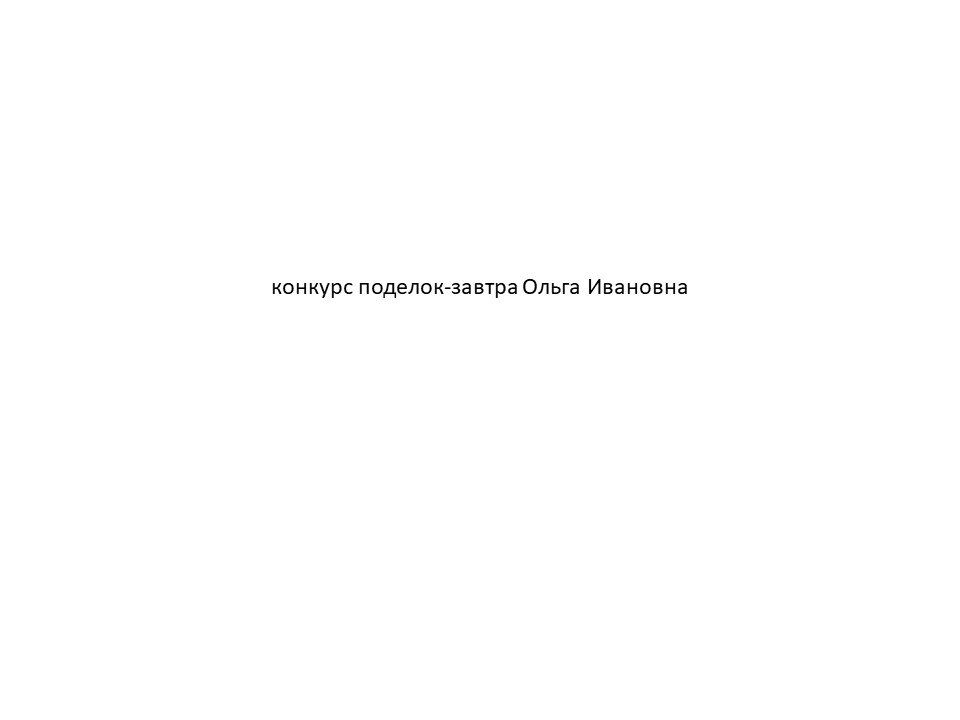 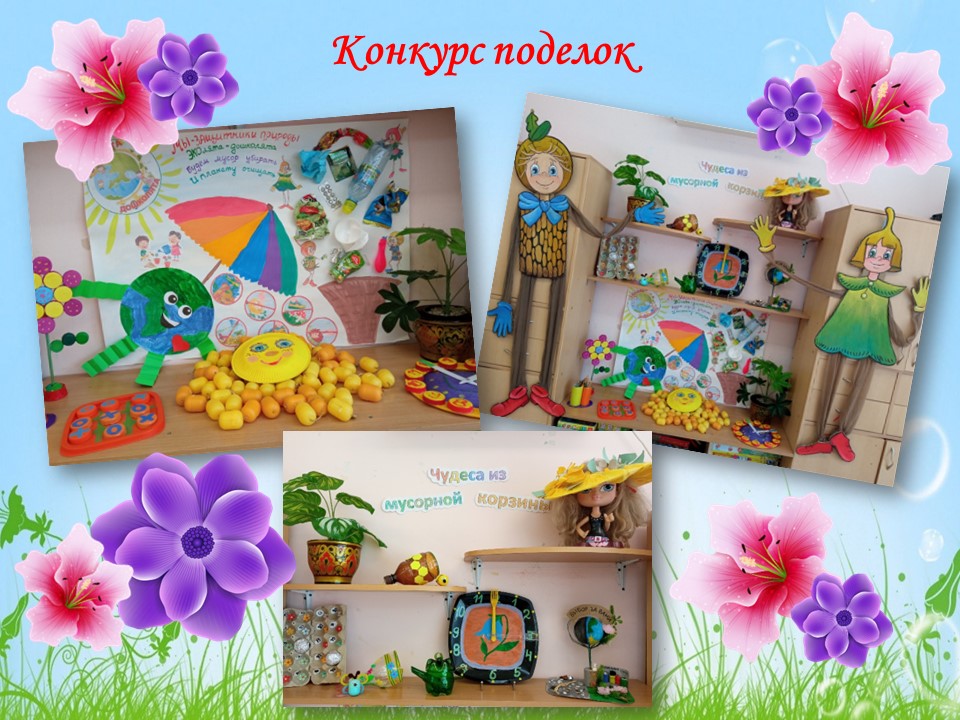 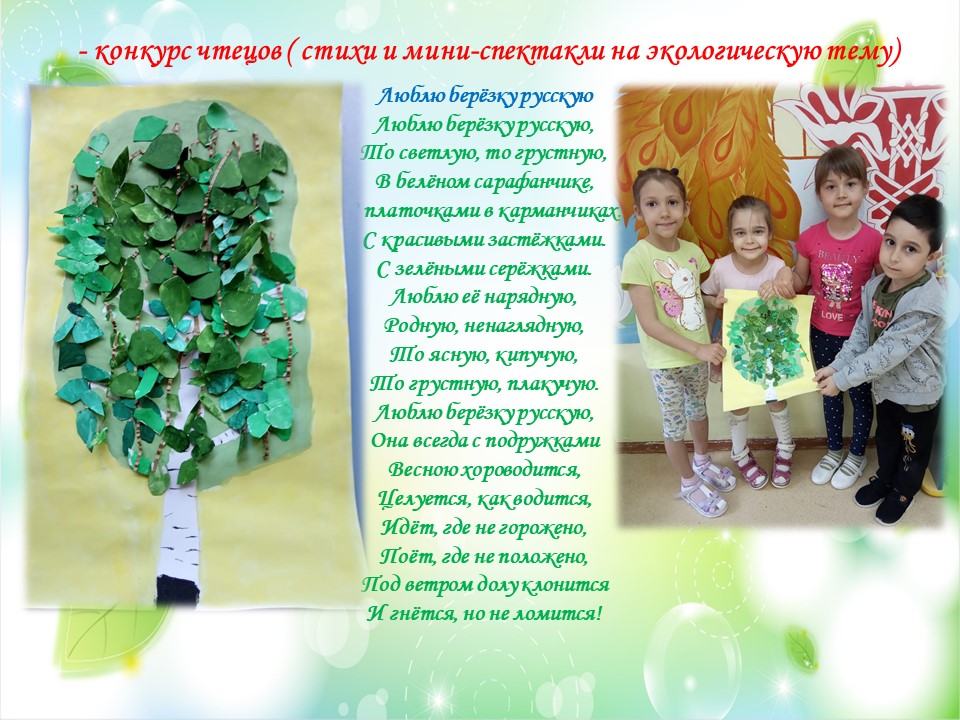 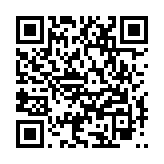 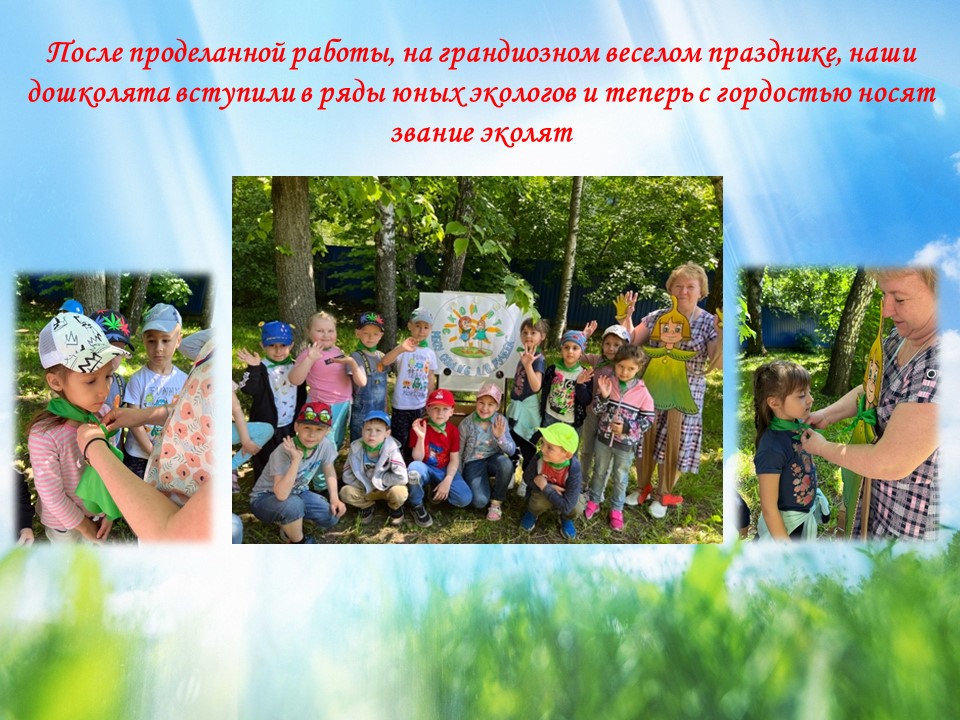 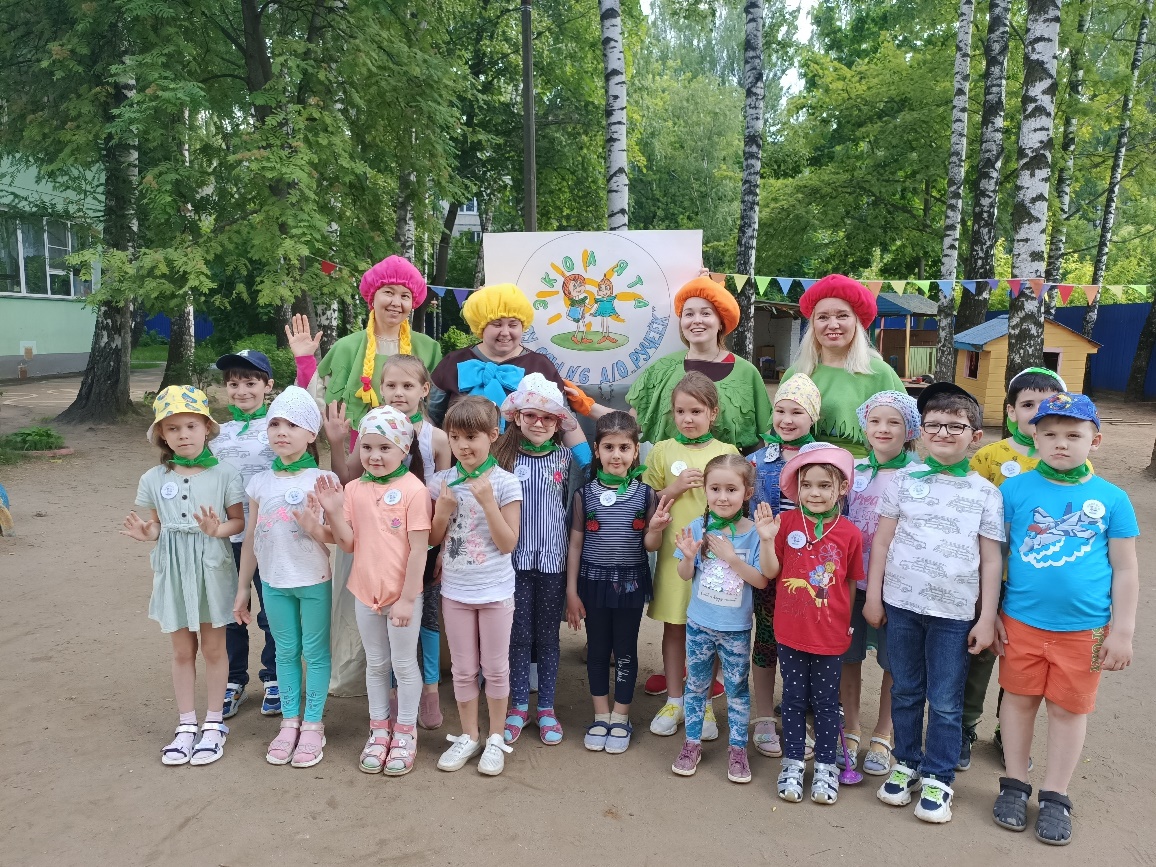 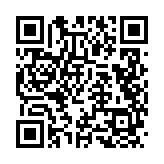 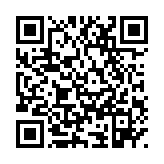 Теперь мы знаем гимн 
«Юных экологов»!!!
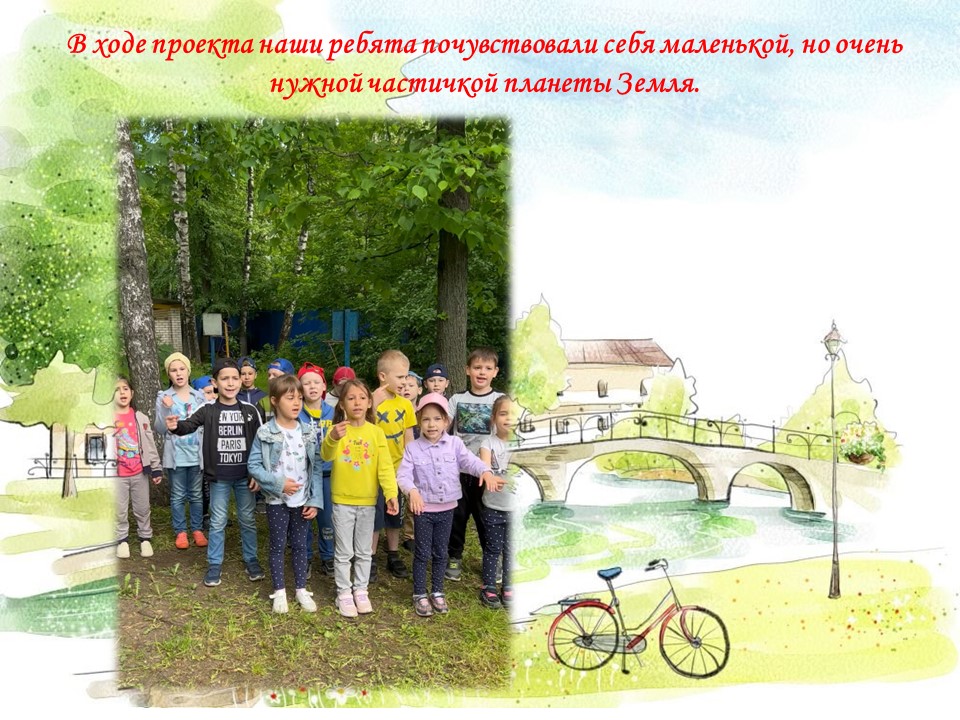 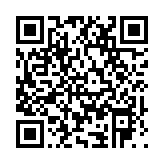 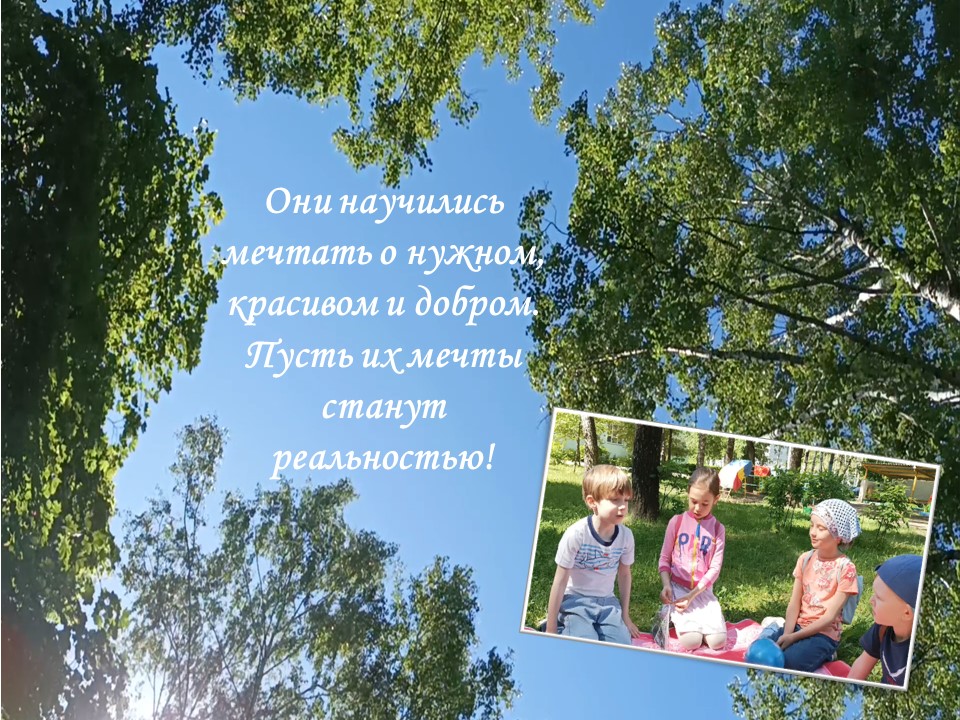 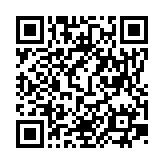 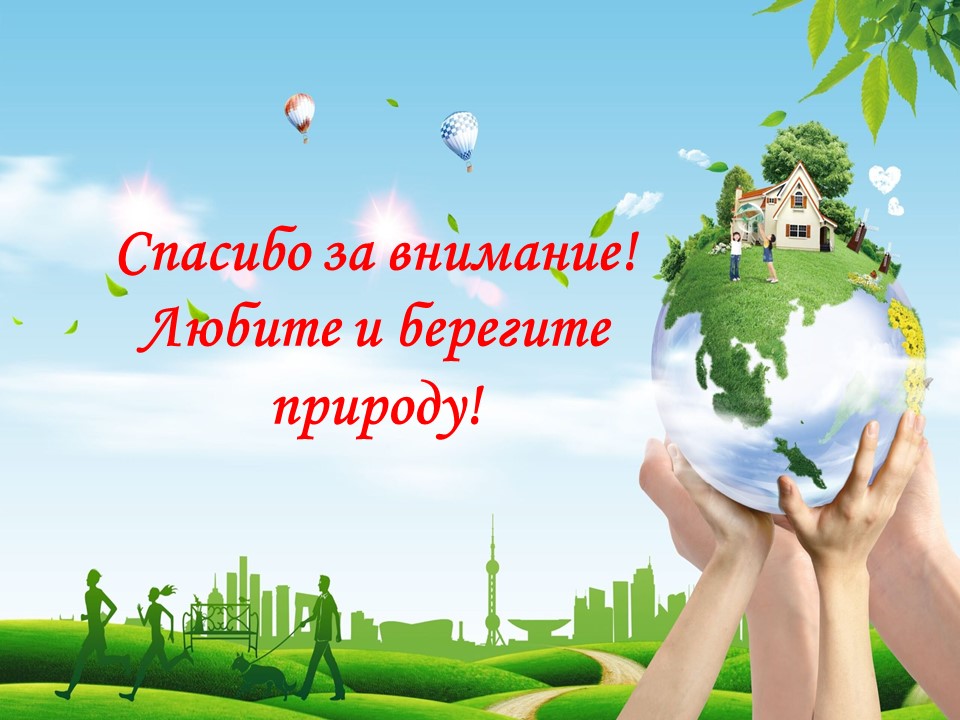 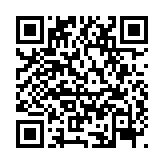